Safewards
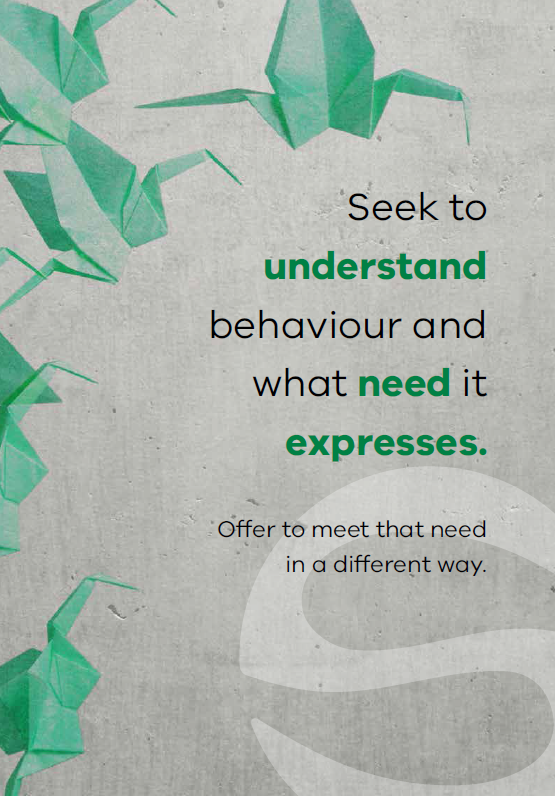 Soft words Refresher
[Speaker Notes: Briefly describe Soft Words (SW)]
Patient Community
Patient – patient interaction
Contagion & discord
Patient Modifiers
Anxiety management, Mutual support, Moral commitments, Psychological understanding, Technical mastery
Staff Modifiers
Explanation/information, Role modelling, Patient education, Removal of means, Presence & presence+
Patient Characteristics
Outside Hospital
Stressors
Visitors, Relatives & family tensions, Prospective –ve move
Dependency & institutionalisation, Demands & home
Symptoms & demography
Paranoia, PD traits, Irritability/disinhib., Abused, Male, Alc/drugs, Depression, Insight, Delusions, Hall.s, Young
Flashpoints
Assembly/crowding/activity Queuing/waiting/noise Staff/pt turnover/change Bullying/stealing/
prop. damage
Staff Modifiers
Pharmacotherapy
Psychotherapy & functional analysis
Nursing support & interventions
Staff Modifiers
Carer/relative involvement
Family therapy
Active patient support
Flashpoints
Bad news, Home crisis, Loss of relationship or accommodation, Argument
Flashpoints
Exacerbations;
Independence/identity
Acuity/severity
CONFLICT
&
CONTAINMENT
Flashpoints
Compulsory detention, Admission, Appeal refusal, Complaint denied, Enforced treatment, Exit refused
Flashpoints
Secrecy, Solitude, 
Admission shock, Exit blocked
Staff Modifiers
Due process, Justice, Respect for rights, 
Hope, Information giving, Support to appeal,
Legitimacy, Compensatory autonomy,
Consistent policy, Flexibility, Respect
Staff Modifiers
Caringly vigilant & inquisitive, Checking routines, Décor, Maintenance, Clean & Tidy, Alternative choices, Respect
Flashpoints
Denial of request,  
Staff demand, 
Limit setting, Bad news,
Ignoring
Features
Door locked, Quality, Complexity, Seclusion, PICU, ICA, Comfort/sensory rooms, Ligature points
External Structure
Legal framework, National policy, Complaints,
Appeals, Prosecutions, Hospital policy
Physical Environment
Regulatory Framework
Staff Modifiers
Staff anxiety & frustration, Moral commitments, Psychological understanding, Teamwork & consistency, Technical mastery, Positive appreciation
Internal Structure
Rules, Routine, Efficiency, Clean/tidy, Ideology, Custom & practice
Staff Team
[Speaker Notes: Provide a quick refresh of the model (see model refresher slides)
Where/how does MHM fit into the model?
What are the flashpoints and why?
What are the staff modifiers?
http://www.safewards.net/model/technical]
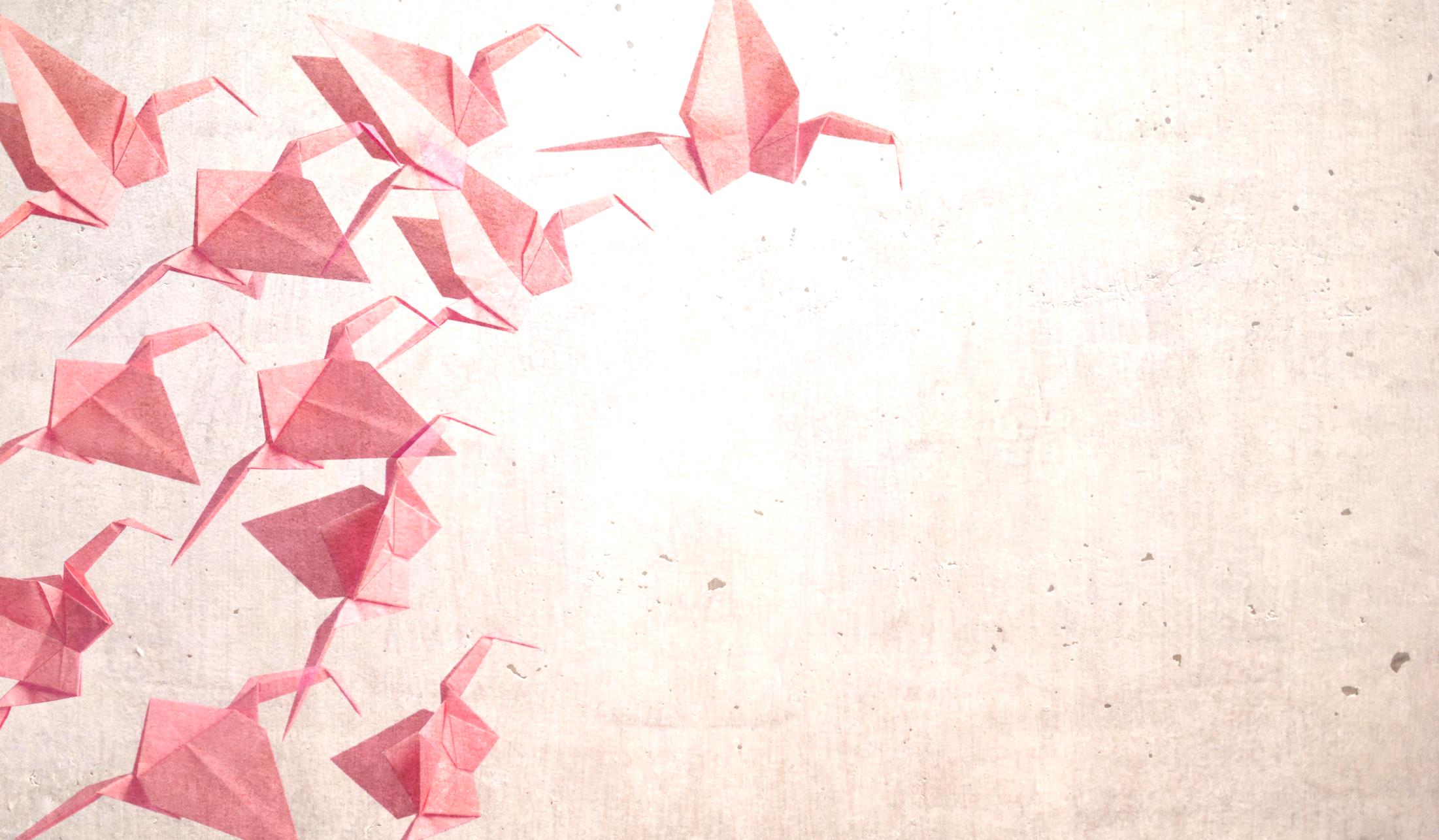 “Violence by patients in psychiatric settings is frequently associated with the quality of staff-patient interactions” 
(Lancee, Gallop, McCay & Toner, 1995, p.609)
[Speaker Notes: Ask the group what they think about this statement and discuss the responses 

This quote is taken from the article: Lancee, W. J., Gallop, R., McCay, E., & Toner, B. (1995). The relationship between nurses’ limit-setting styles and anger in psychiatric inpatients. Psychiatric Services, 46(6), 609-613.]
Background and aims
Background
A primary flashpoint leading to violent incidents is limit setting. Whenever nurses ask patients to do something (or stop them from doing something), this can give rise to understandable frustration.
This intervention provides some ways to avoid confrontations and work more collaboratively with patients.

Aims
Expand staff skills and choices in relation                                           to limit setting and flashpoint situations
Increase the options available on the unit
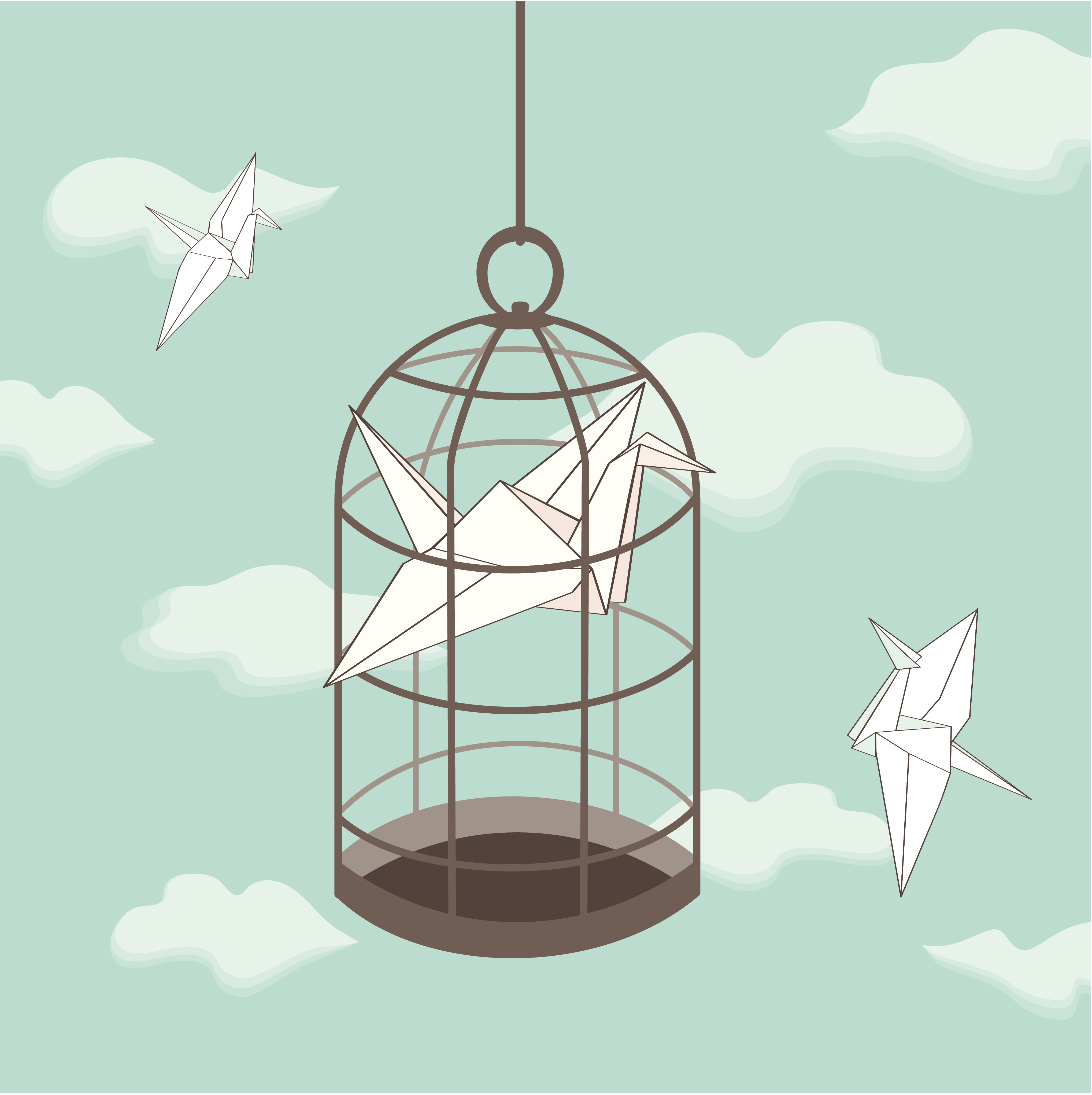 [Speaker Notes: http://www.safewards.net/interventions/soft-words]
Soft words & the Safewards model
Staff modifiers
Staff modifier: Using soft words
Patient modifiers
Flashpoint: Setting limits
Flashpoints
Conflict
Containment
Originating domains
Why do we set limits?
Psychological understanding
Own anxiety & frustration
Perception of risk
Understanding of local policy
Staff 
modifiers
Staff modifiers
Patient modifiers
Regulatory framework: Perceived requirements
Flashpoint: Setting limits
Flashpoints
Conflict
Containment
Patient characteristics: Perceived needs
Originating domains
Soft words: Why it matters (example 1)
‘I don’t deserve anything’ (shame)
Staff modifiers
‘You took my choice away’

‘You agree that I don’t deserve anything’

Flashpoint                    (Increased shame)
Patient modifier: Psychological understanding
Patient modifiers
Patient characteristics
Trauma / abuse
Low self-esteem
Flashpoint: Setting limits
Flashpoints
Conflict
Containment
Conflict:
Self-harm
Originating domains
Soft words: Why it matters (example 2)
‘I’ve never had any choice’ (fear)
Staff modifiers
‘You took my choice away’

‘With less control I now  feel even more unsafe’

Flashpoint                    (Increased fear)
Patient modifier: Psychological understanding
Patient modifiers
Patient characteristics
Trauma / abuse
Disadvantage
Feeling unsafe / anxiety
Conflict: Fight or flee (aggression or abscond)
Flashpoints
Flashpoint: Setting limits
Conflict
Containment
Originating domains
Soft words: Why it matters (example 3)
‘I’ve always had choice’
Staff modifiers
‘You took my choice away’

‘This is not fair!’

Flashpoint                    (Anger)
Patient modifier: Psychological understanding
Patient modifiers
Patient characteristics
Strong sense of justice & fairness
Confidence
Flashpoints
Flashpoint: Setting limits
Conflict
Containment
Conflict: Aggression
Originating domains
Soft words in practice
Staff modifier: Using soft words
Staff modifiers
Patient modifiers
Flashpoints
Setting limits?
Conflict
Containment
Originating domains
Soft words in practice
What domains do you need to respond to?
Staff modifier: Using soft words
Staff modifiers
Patient modifiers
Physical environment: Privacy & dignity?
Regulatory: Upholding rights?
Flashpoints
Setting limits?
Conflict
Containment
Originating domains
Patient characteristics: Offer support and interventions?
Soft words in practice
Do you really need to set the limit? Try to say ‘yes’ instead.
What domains do you need to respond to?
Staff modifier: Using soft words
Staff modifiers
Patient modifiers
Physical environment: Privacy & dignity?
Regulatory: Upholding rights?
Flashpoints
Setting limits?
Conflict
Containment
Originating domains
Patient characteristics: Offer support and interventions?
Soft words in practice
Do you really need to set the limit? Try to say ‘yes’ instead.
What domains do you need to respond to?
Staff modifier: Using soft words
Can you minimise the limit, offer choices, negotiate? 
How can you be as respectful as possible?
Staff modifiers
Patient modifiers
Physical environment: Privacy & dignity?
Regulatory: Upholding rights?
Flashpoints
Setting limits?
Conflict
Containment
Originating domains
Patient characteristics: Offer support and interventions?
Soft words in practice
This intervention helps to avoid confrontation and improve collaboration with patients – by reducing limit setting, or changing how limits are set.

Soft words are communicated to the 
team using a  ‘Message of the Day’ 
poster displaying soft words tips, 
placed in the unit office and regularly 
changed and discussed.
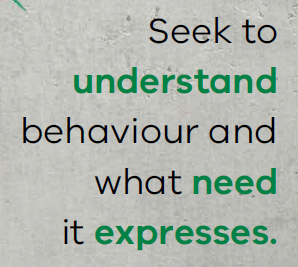 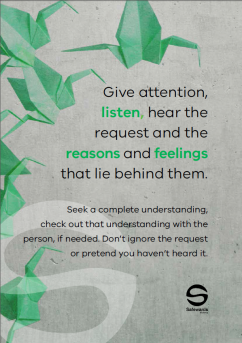 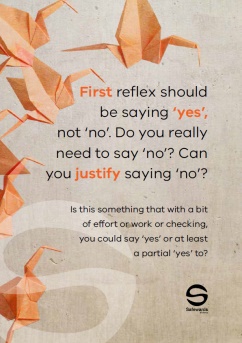 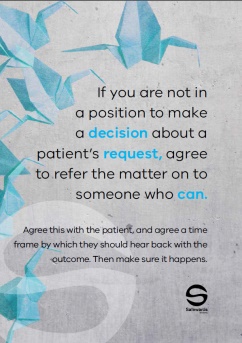 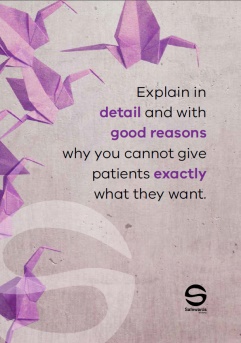 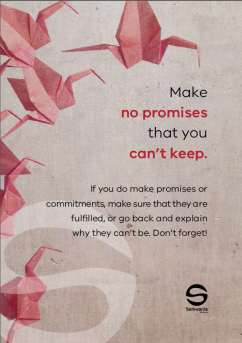 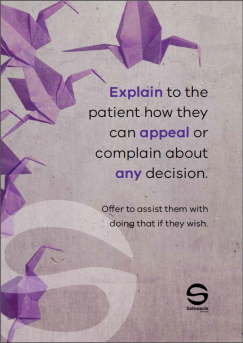 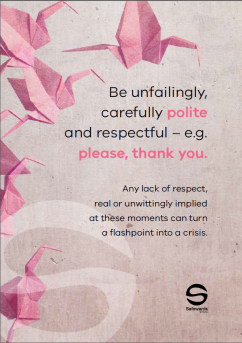 [Speaker Notes: See the Safewards internet for examples http://www.safewards.net/interventions/soft-words

Soft words video may be useful here – shows soft words in practice – turning down a request from a patient]
Task: Identifying themes
Read through the poster examples and determine:
How you might use the poster in practice
Which theme/s each of your posters refers to (see below)

Themes
Being respectful and polite 
Turning down a request from a patient 
Asking a patient to do something
Asking a patient to stop doing something
[Speaker Notes: Refer to the soft words ‘messages of the day’ in the resource pack.

Break the participants into 4 groups and provide with the posters from one of the 4 themes listed on the slide.  

Each group is assigned a theme, ask them to read through each of the poster examples and identify which theme their posters are and how they would use the resource in practice.

The aim would be to both use them as a training resource with colleagues i.e. talking through the purpose of the poster and also role modeling how to interact with consumers using these principles.]
Role of the intervention lead
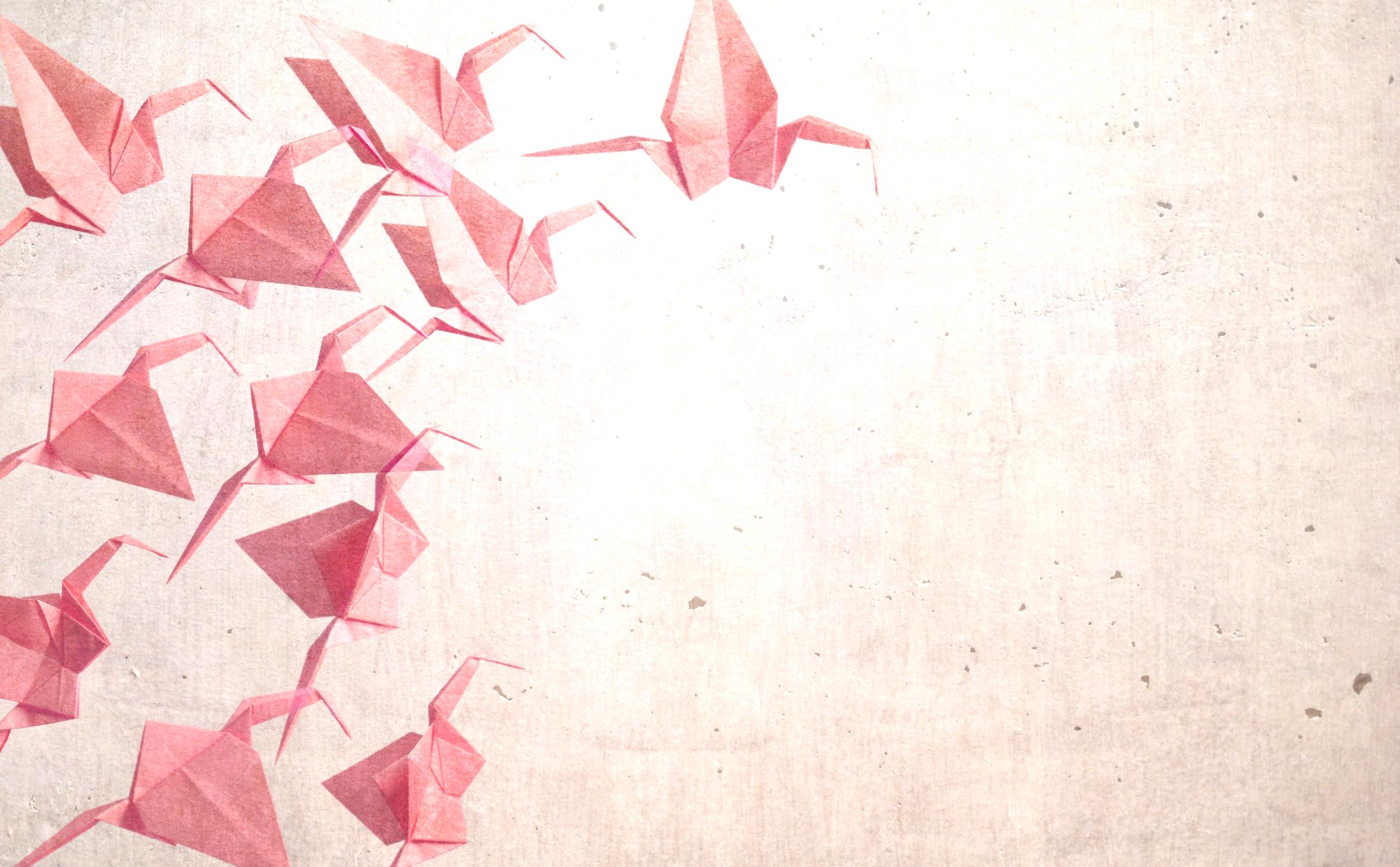 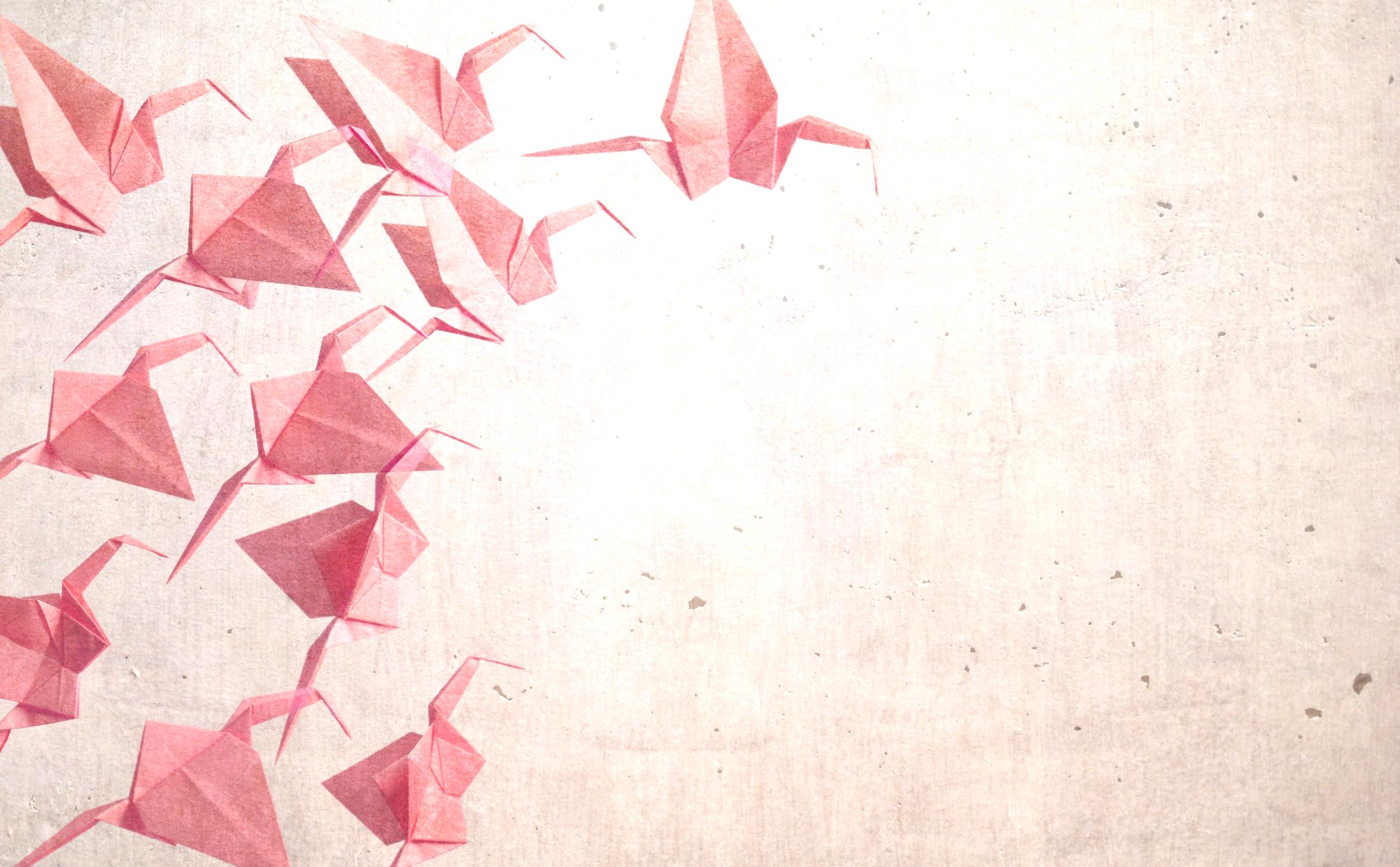 Remind team about soft words
Change the soft words poster every day
Draw attention to the poster
Encourage others to consider limit setting and Soft Words in different situations
In reflective practice and supervision
During review of policy and procedures
In handover or debriefing following incidents related to limit setting 

Who might be the most                    suitable lead?
[Speaker Notes: http://www.safewards.net/interventions/soft-words]
Soft words fidelity
Increasing staff options to prevent, or reduce the impact of, flashpoints related to limit-setting
A means of reminding staff to use the best style of communication in difficult conversations
A means of reminding staff to rethink limits and to promote patient choice (recovery-oriented)
Soft words 
IS
=
Hanging up signs
A soft option as the standard of communication described is high. Expect to be challenged.
Soft words
IS NOT
≠
[Speaker Notes: Taken from a PowerPoint from a presentation by Professor Len Bowers]
Soft words methods adjustments
CAMHS	none
Forensic 	none
Older people	none, but may want to create expanded version with greater relevancy
[Speaker Notes: Taken from a PowerPoint from a presentation by Professor Len Bowers]